Implementing ModernStats StandardsLinked Open Metadata
Franck Cotton, Insee
Monica Scannapieco, Istat
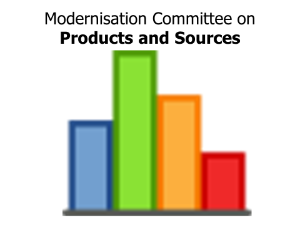 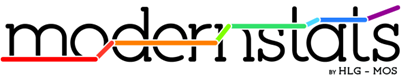 [Speaker Notes: Direct Result of Sprint]
Implementing ModernStats Standards
Project proposed by the MC on Products and Sources at HLG Workshop on November 2015

Launched in 2016 with three workpackages
WP1
Classifications and
 Vocabularies
Linked Open Metadata
WP2
Models and Services
WP3
Maturity Model and
Roadmap
Linked Open Metadata: Objectives
Building proofs to show the value of Linked metadata 
Complete IT systems implementing significant use cases
Learn by doing 
Design Guidelines 
Feasibility of application of Linked metadata to statistical domain
Evaluation and sustainability plans
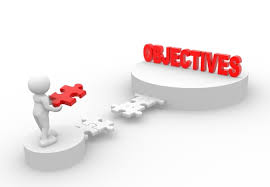 Linked Open Metadata: What
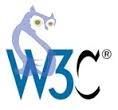 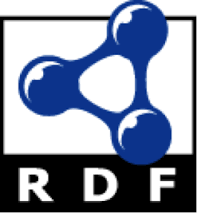 OWL
Semantic Web technologies
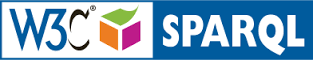 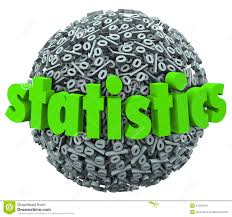 OFFICIAL
Linked Open Metadata: Why
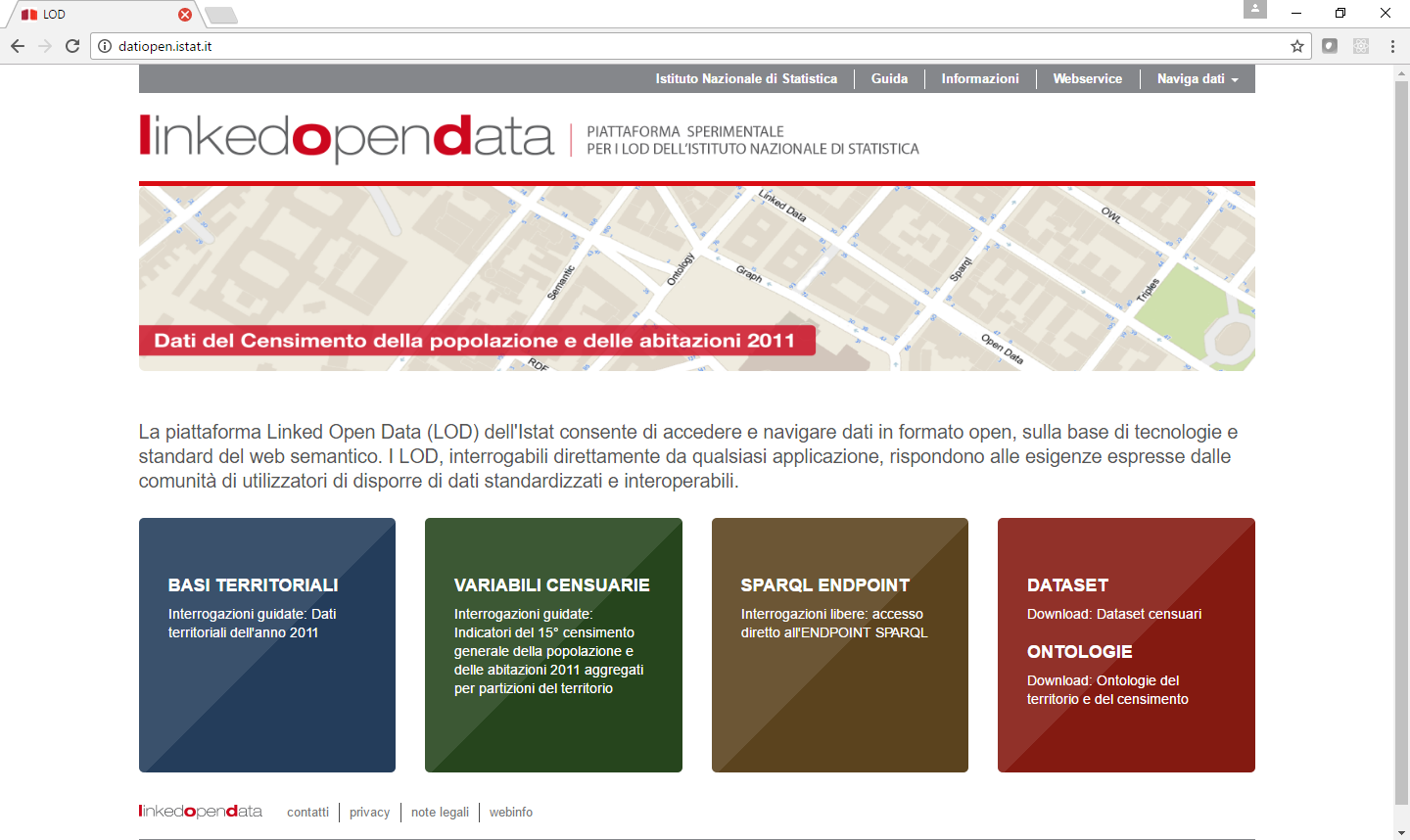 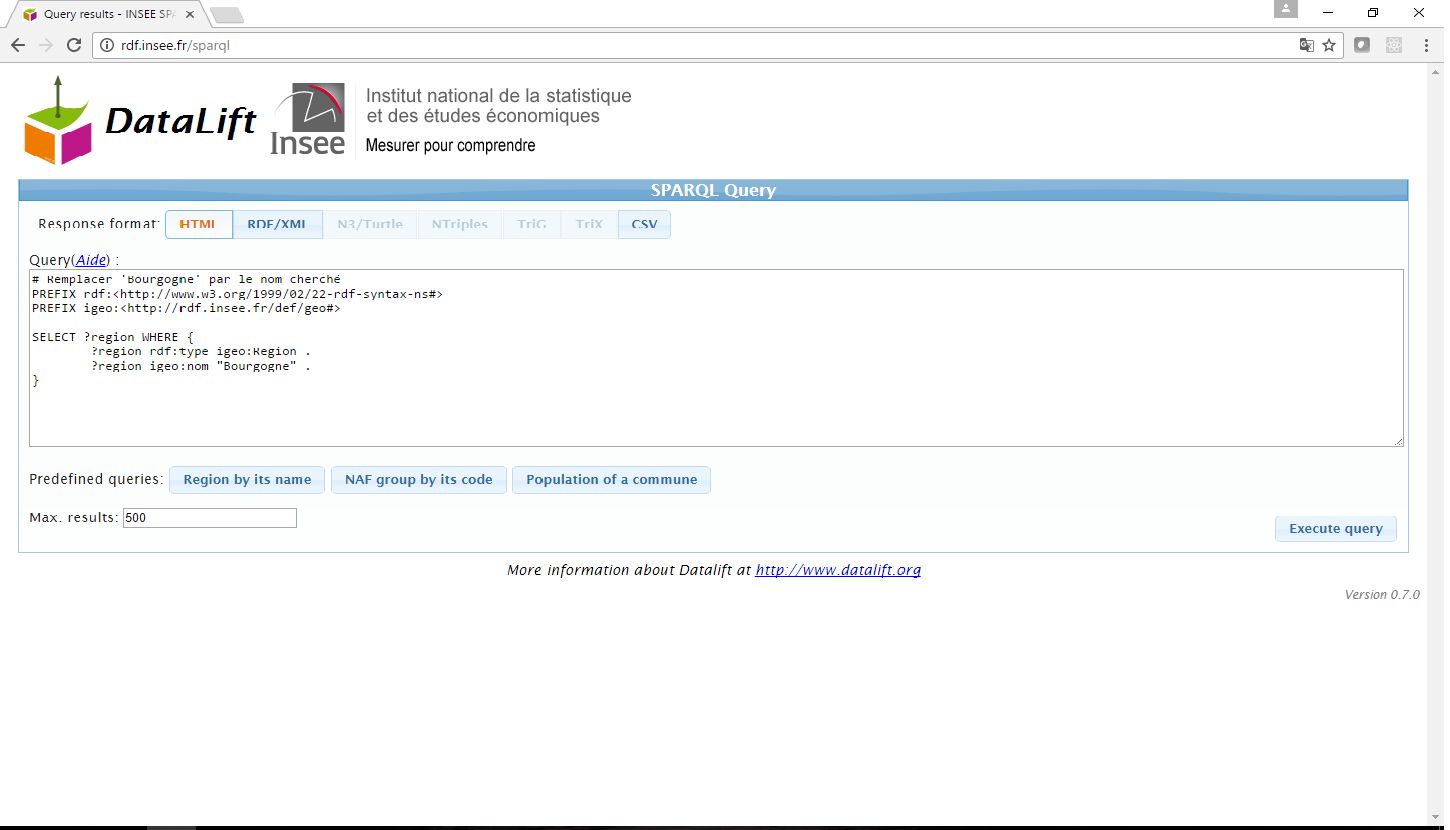 Comparable and interoperable statistics
OWL
Istat LOD Portal: http://datiopen.istat.it
Insee LOD Portal: http://rdf.insee.fr/sparql
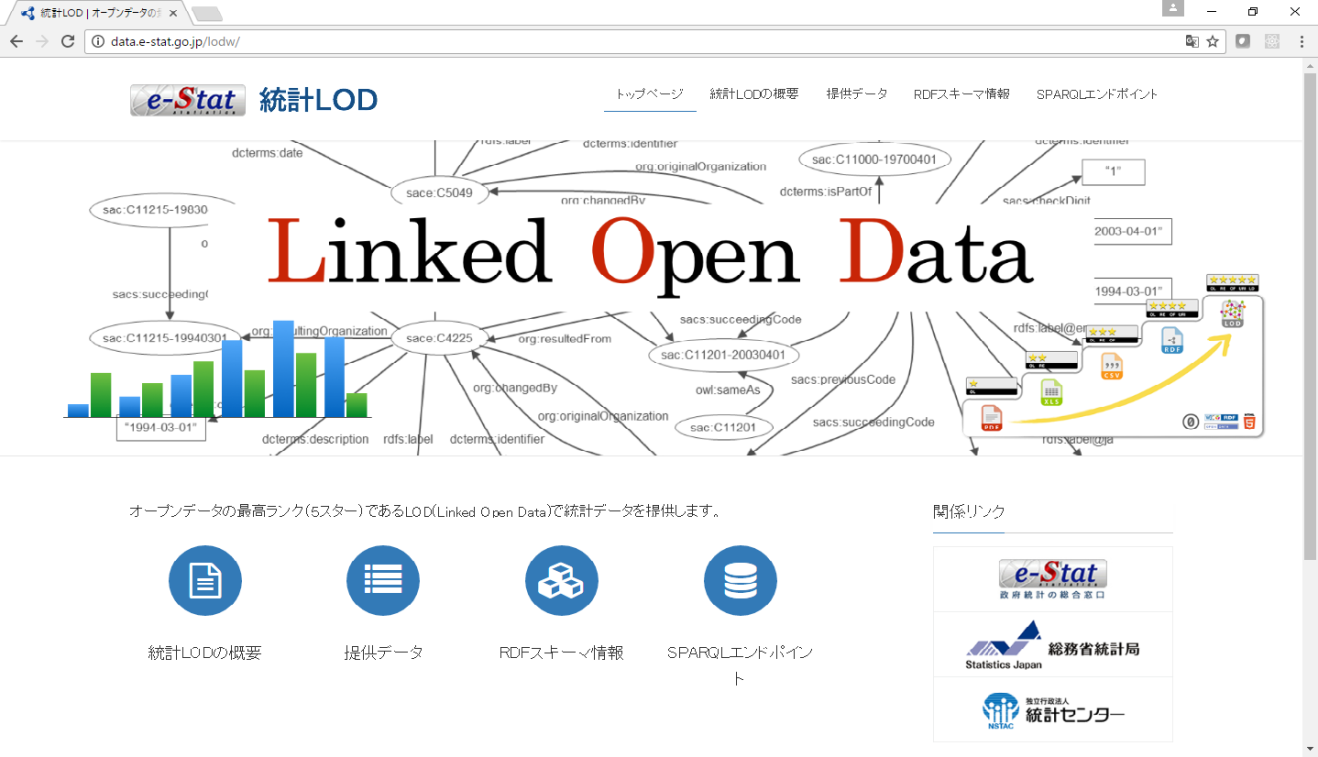 Japan e-Stats LOD Portal:http://data.e-stat.go.jp/lodw/
Project Workflow and Milestones
September
October
May-August
Jan-Feb
March-April
Rome Linked Open Metadata Sprint
Duration: 3 days, 12-14 September 2016
Participants: 15
Organizations: 
 Physical participation: Istat, Insee, CBS, Eurostat, UNECE
 Virtual participation: Mexico 
Location: SAPIENZA - University of Rome (neutral)
Sprint type: Agile/SCRUM development (Sprint Master:Taeke Gjaltema)
Hard programming…
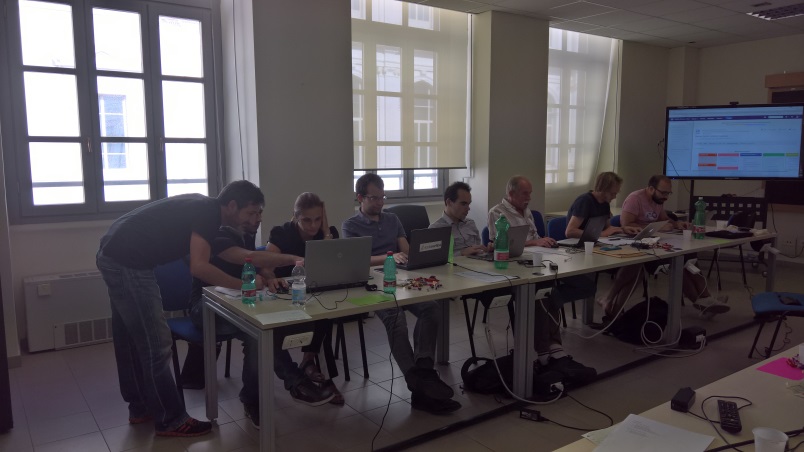 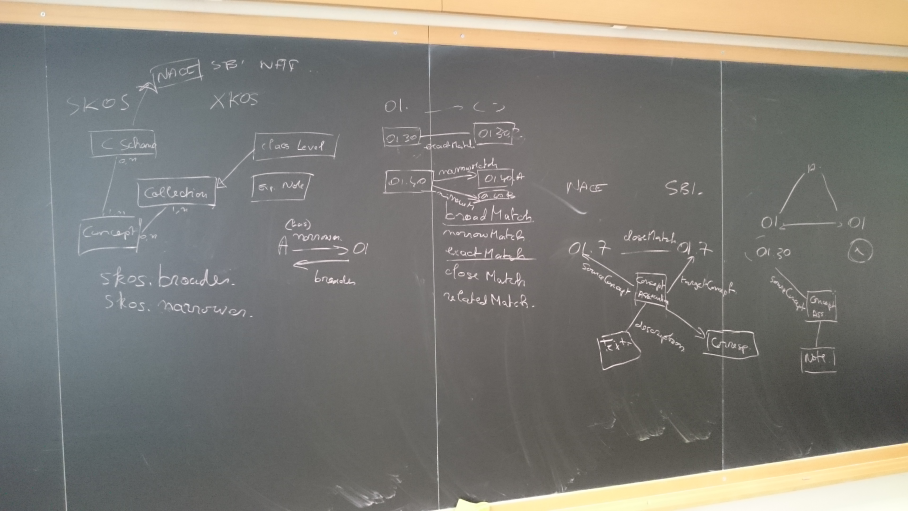 …but also blackboard thinking!
Project Outputs: RDF Artifacts
Classifications
UN classifications (with history): ISIC and CPC
Eurostat classifications (with history): NACE and CPA
National classifications: NAICS, Ateco, NAF and CPF
Correspondence Tables
SDMX measure_unit code list
Ontologies: GSIM, CSPA, GSBPM
Data on CSPA services
RDF Triple Store (Stardog) on the Sandbox
Project Outputs: Web clients
Awarded by Oracle
at SemStats 2016
Best Challenge
Classification Explorer
Browsing
Cross-Navigation btw classifications
Searching/Exporting
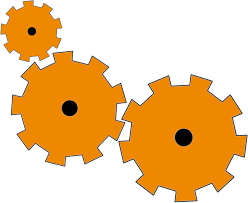 RDF Triple Store (Stardog) on the Sandbox
Model Explorer
Browsing
Cross-Navigation btw models
 Edit CSPA services
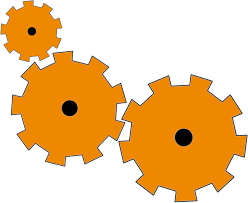 Project Outputs: reporting for design, communication, sustainability
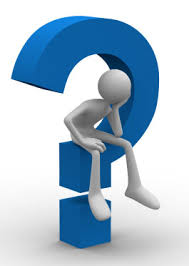 Design Guidelines 
How to model and implement Linked data classifications
Two papers at SemStats 2016 (reviewed by Academic and Official statistics representatives)
An OWL Ontology for the Common Statistical Production Architecture by
A.Dreyer, F.Cotton, G.Duffès
An OWL Ontology for the Generic Statistical Information Model (GSIM): Design and Implementation by
A.Dreyer, G.Duffès, D.Gillman, M. Scannapieco, L. Tosco
Recommendations for projects results’ sustainability
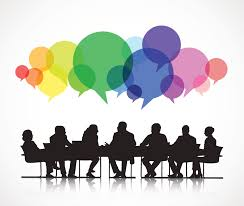 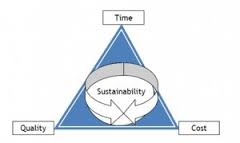 DETAILS ON WORKPACKAGESFranck Cotton
Project Follow-Up (1)
Issue 1: Maintainance of project artefacts
RDF Classifications and correspondence tables
GSIM, GSBPM, CSPA ontologies
Data on CSPA services

How to solve Issue 1: suggestions
Sandbox platform could remain accessible 
until new facilities for sharing RDF artefacts are available 
HLG involvement, e.g. through the Supporting Standards group and the Sharing tools group 
Coordination with Eurostat DIGICOM project
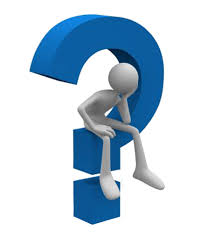 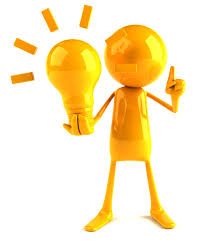 Project Follow-Up (2)
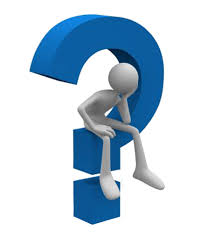 Issue 2: Extending the work on design guidelines



How to solve Issue 2: suggestions
HLG involvement, e.g. through the Supporting Standards group and the Sharing tools group
Coordination with Eurostat DIGICOM project
European ISA2 program (SEMIC - Semantics 
Interoperability Community)
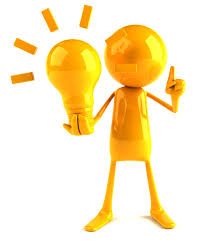 [Speaker Notes: The ISA² programme supports the development of digital solutions that enable public administrations, businesses and citizens in Europe to benefit from interoperable cross-border and cross-sector public services. ISA² will run from 1 January 2016 until 31 December 2020.]
Project Follow-Up (3)
Details on project resources
Main contribution for manpower by Insee and Istat
Both technical management and implementation
Contributions by CBS, Eurostat and UNECE at the Rome sprint
Organizational aspects (Webex organization and reporting) by UNECE
Sandbox fee
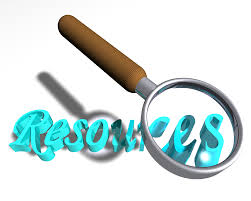 Wrapping-up: Advantages
Statistical artefacts represented as Linked data have several advantages
Defined once for all and shared for actual semantic interoperability
Structure and content harmonization
«Is the definition of the Business Process concept consistent and complete among GSIM, GSBPM and CSPA?»
Correctness (consistency and completeness) checks:
Formal representation of statistical metadata and models
World wide technological standards
Tools available off-the-shelf, technology independence, etc.
Final Remarks (1)
However, besides the shown and discussed advantages, there are some risks involved by the adoption of the linked data paradigm:
Dedicated technological stack and specific skills needed
Technological standards still keep on (slowly) changing: changes in versions, performance issue, etc. 
 A question could be:
We are talking about metadata harmonization and sharing since many years, even decades, so… what’s new now?
Final Remarks (2)
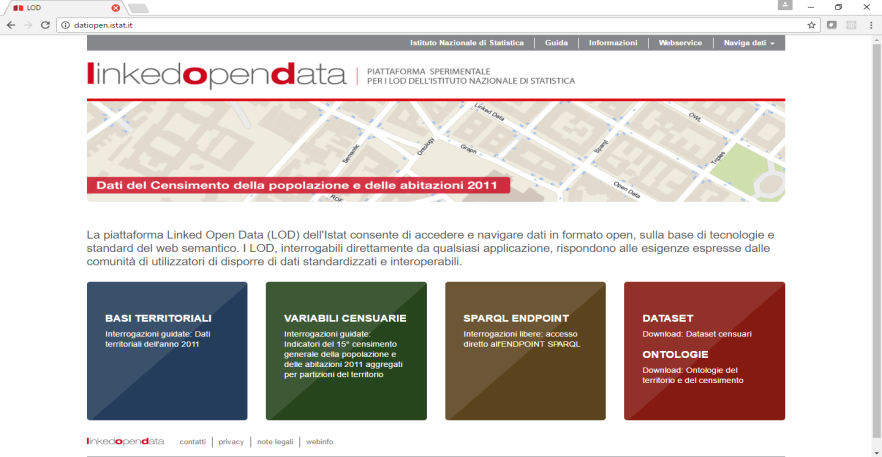 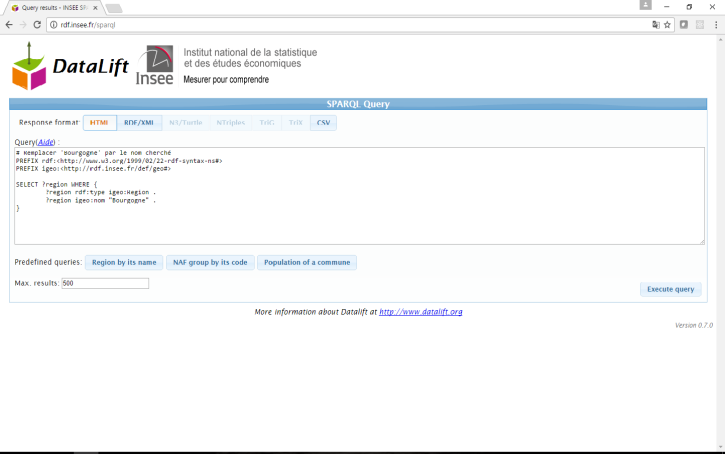 Technology as an enabler
+
Consolidate metadata management experience
Istat LOD Portal: http://datiopen.istat.it
Insee LOD Portal: http://rdf.insee.fr/sparql
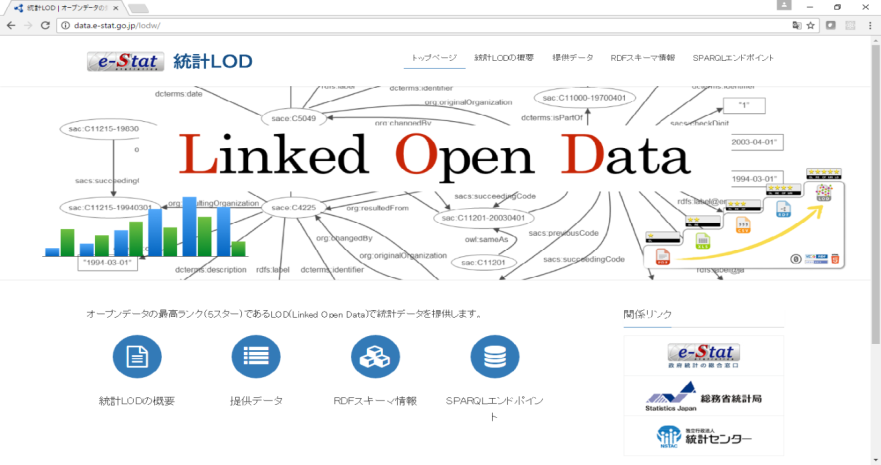 Japan e-Stats LOD Portal:http://data.e-stat.go.jp/lodw/
[Speaker Notes: Ready to reap the benefits]
Thank you for your attention!